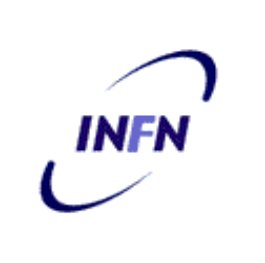 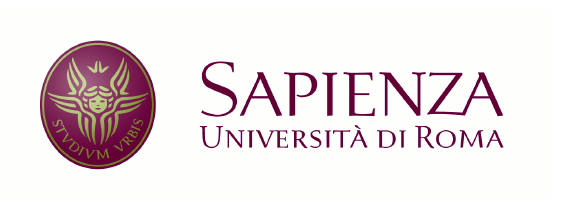 First slip-stacking simulations with BLonD for SPS ion beams
D. Quartullo (Presented by T. Argyropoulos)

Acknowledgements: T. Argyropoulos, A. Lasheen, 
E. Shaposhnikova, the BLonD team
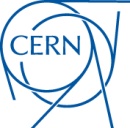 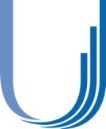 Fermilab 16/04/2018
Contents
Introduction
Slip-stacking principle
Slip-stacking simulations in SPS, setting up
Slip-stacking simulations in SPS, first results
Conclusions and next steps
Introduction (1/2)
HL-LHC requirement: to double peak luminosity after LS2
Increase the number of bunches in the LHC

LIU baseline to achieve that is to decrease bunch spacing from 100 ns to 50 ns in SPS through slip-stacking
Basic idea: let two batches move in longitudinal phase space and interleave -> bunch spacing divided by two!
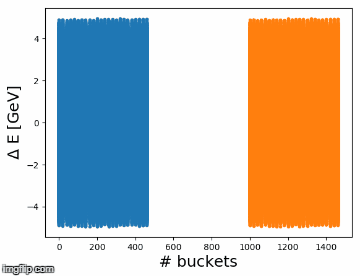 Slip-stacking already used in operation at Fermilab to double beam intensity
Introduction (2/2)
Potential slip-stacking feasibility based on large bandwidth of the 200 MHz RF system

Slip-stacking can be tested only after LS2 
LLRF of 200 MHz RF system has to be upgraded

Simulations are the only means to check slip-stacking feasibility
In case of bad outcome alternative scenarios have to be found [1]

Some preliminary simulations done by T. Argyropoulos in 2014 [2]
Results were promising but simulations were without intensity effects

The goal of the present study is
Confirm previous results
Make simulations more realistic (e.g. including intensity effects and using measured beam parameters)

The CERN BLonD code has been used for the first time for slip-stacking

No intensity effects included in this presentation
Many parameters have to be decided and a general understanding of the process is needed (intensities effects heavily slow down the simulations)
[1] A. Saa Hernandez ‘Results from ion studies in PS & SPS from 2016/2017 and planning for 2018’, Injector MD day, 2018
[2] T. Argyropoulos et al ‘Slip stacking in the SPS’, LIU Day, 2014
Contents
Introduction
Slip-stacking principle
Slip-stacking simulations in SPS, setting up
Slip-stacking simulations in SPS, first results
Conclusions and next steps
Conventions
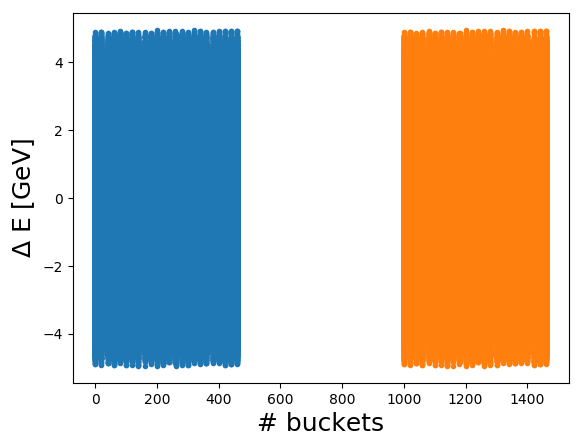 Batch 2
Batch 1
BLonD equations of motion: synchronicity
Assumptions: single RF, no intensity effects and constant design magnetic field
Longitudinal equations of motion:
Phase space at turn n
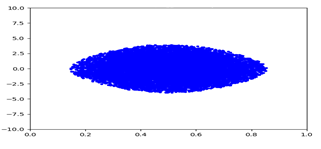 BLonD equations of motion: asynchronicity
other contributions (phase noise, feedbacks etc.)
Example 1: single bunch asynchronicity
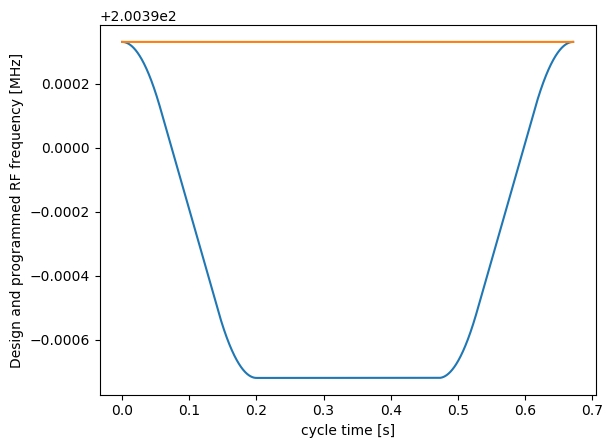 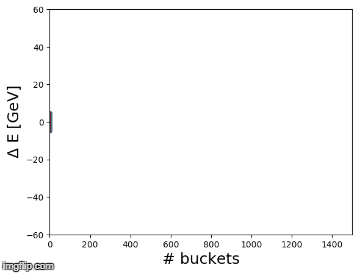 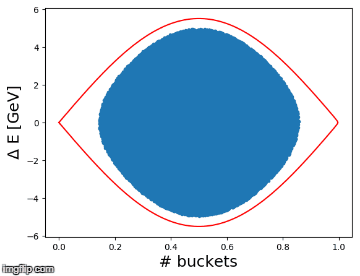 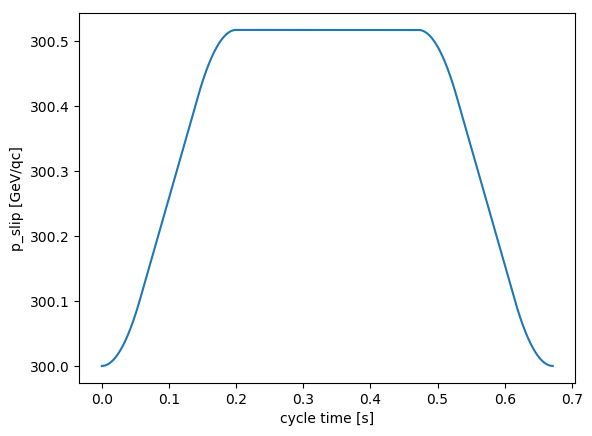 acceleration
deceleration
reference frame = [0, 1500]
Example 2: slip-stacking
Reference frame
Zoom on the 2 bunches
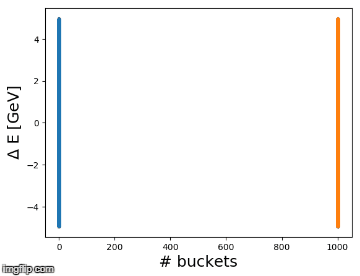 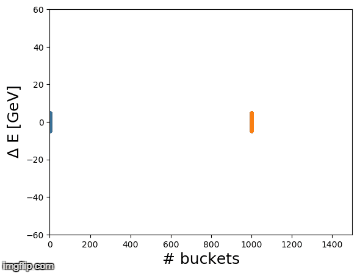 Same example with two batches with 24 bunches each
Reference frame
Zoom on the 48 bunches
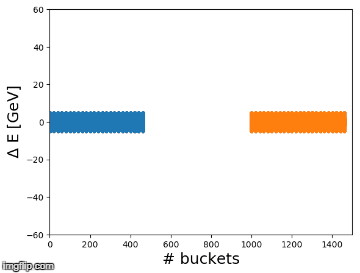 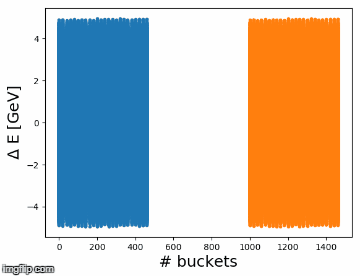 RF perturbation
separatrices of the buckets of the two batches are tangent
Examples with RF perturbation
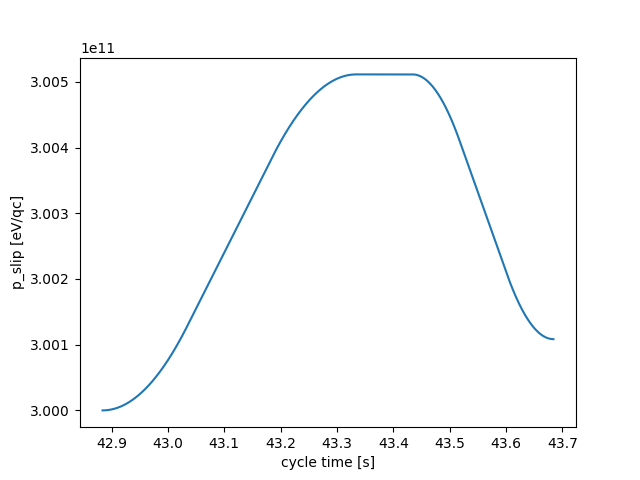 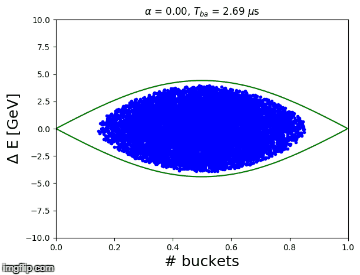 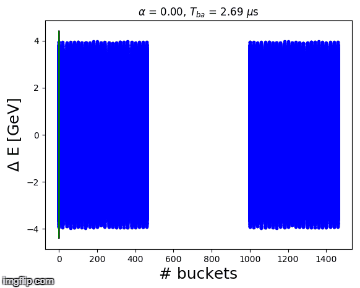 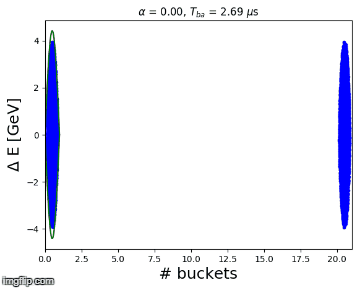 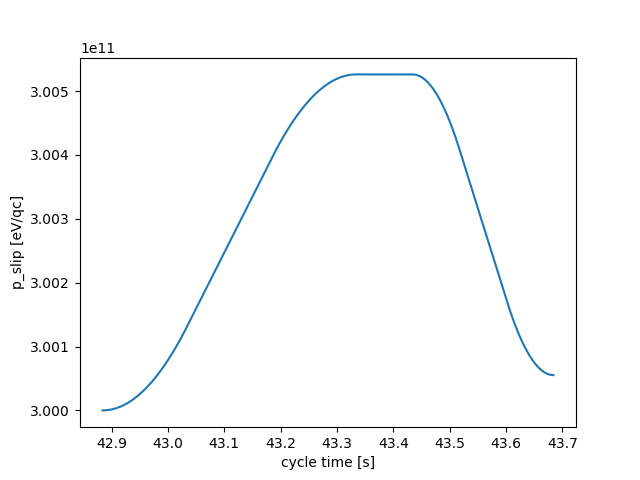 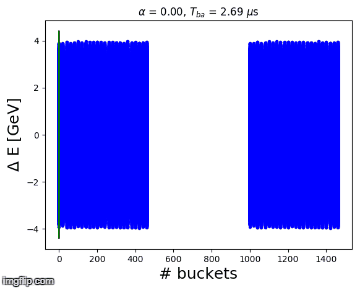 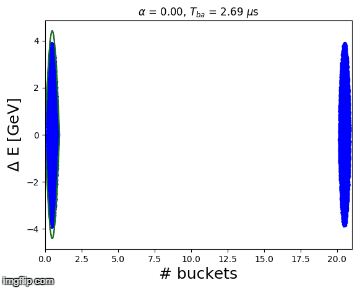 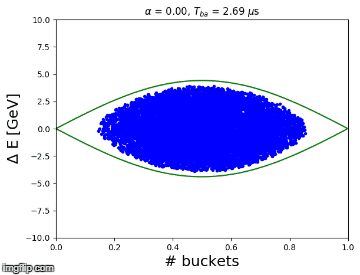 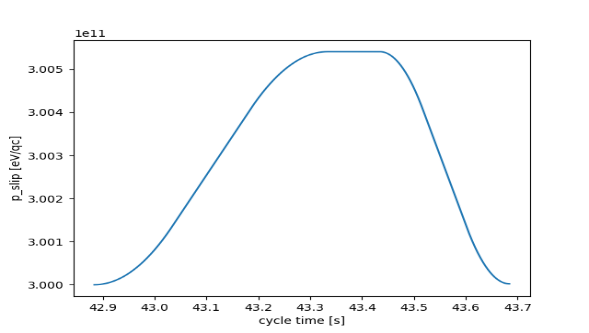 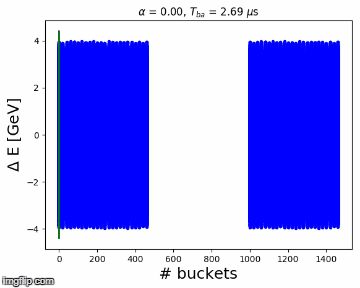 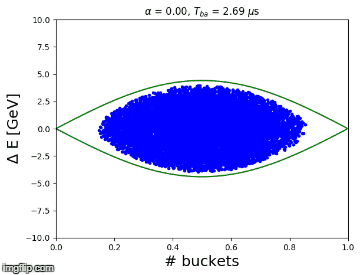 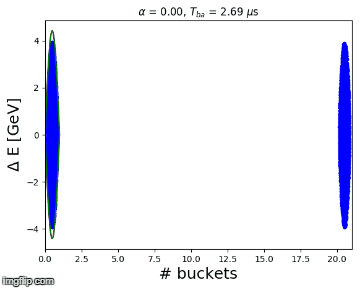 Contents
Introduction
Slip-stacking principle
Slip-stacking simulations in SPS, setting up
Slip-stacking simulations in SPS, first results
Conclusions and next steps
Slip-stacking procedure in SPS
Momentum program design (1/2)
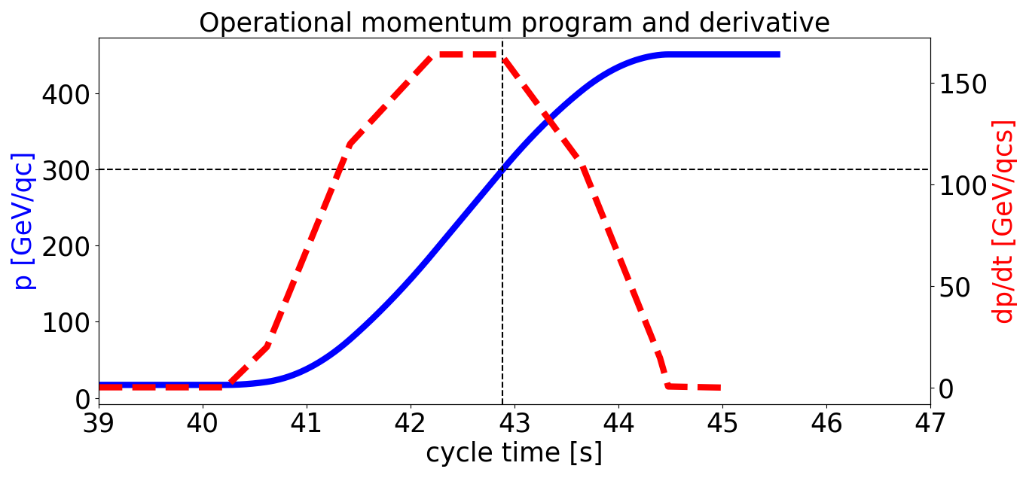 p
l
p -> parabolic momentum program

l -> linear momentum program
p
p
p
p
At which energy should slip-stacking be performed?
Flat bottom: strong space charge effects, IBS and RF noise (observed during operation)
Flat top: extra time for filamentation is needed and uncaptured beam is transfered to the LHC
Intermediate energy plateau: weak space charge (but instability threshold ~ 1/E), presence of time for filamentation and cleaner beam for LHC  

The energy 300 GeV/qc is chosen for the following simulations
Momentum program design (2/2)
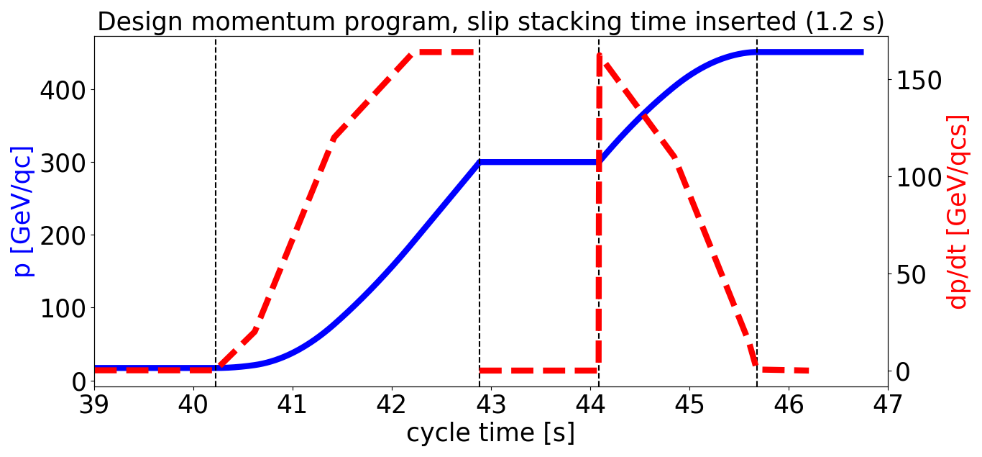 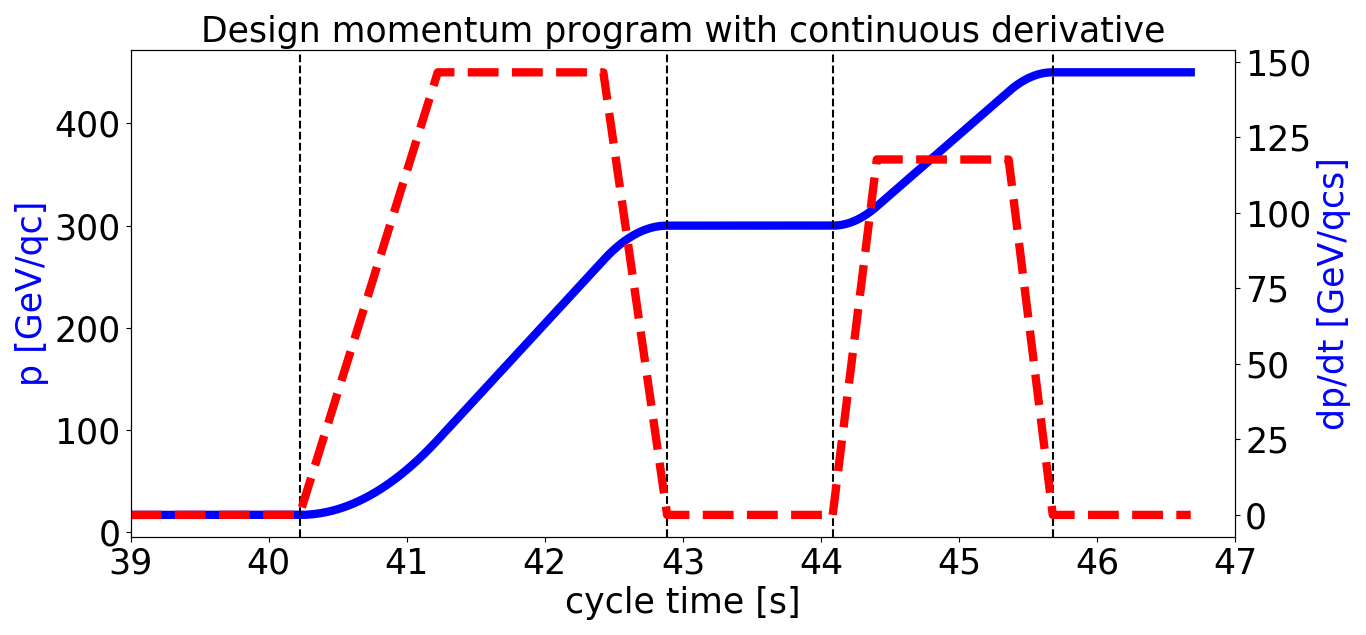 Slip-stacking programs (1/2)
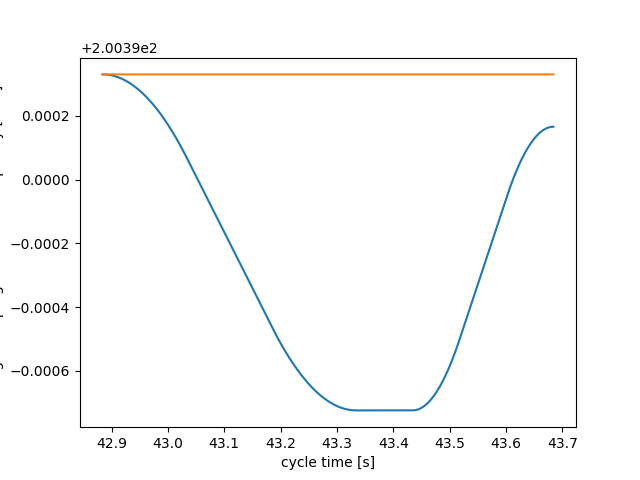 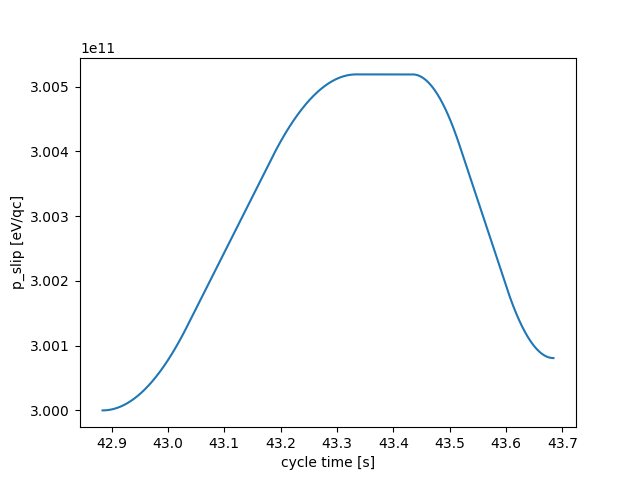 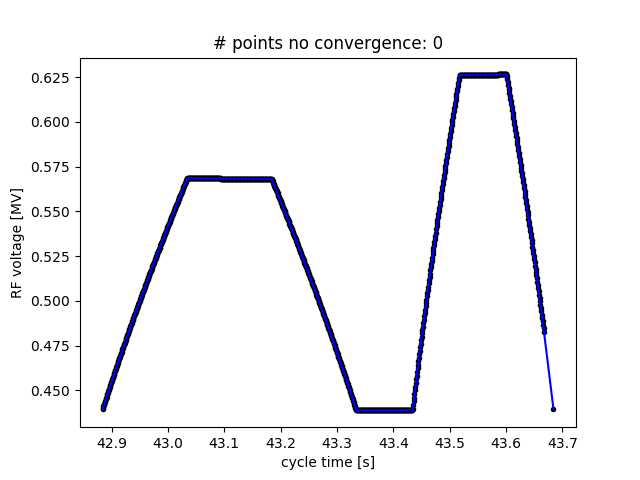 Slip-stacking programs (2/2)
Just before capture
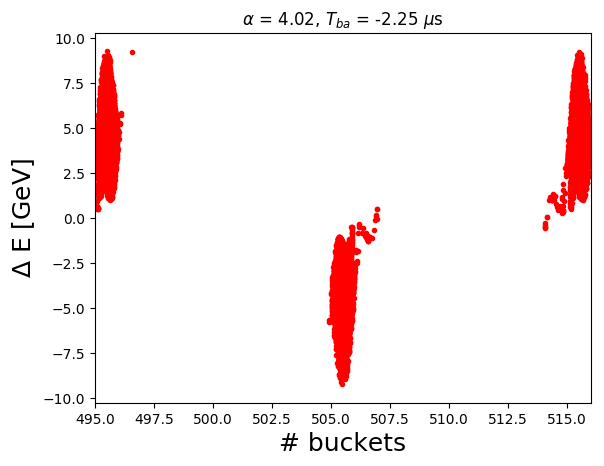 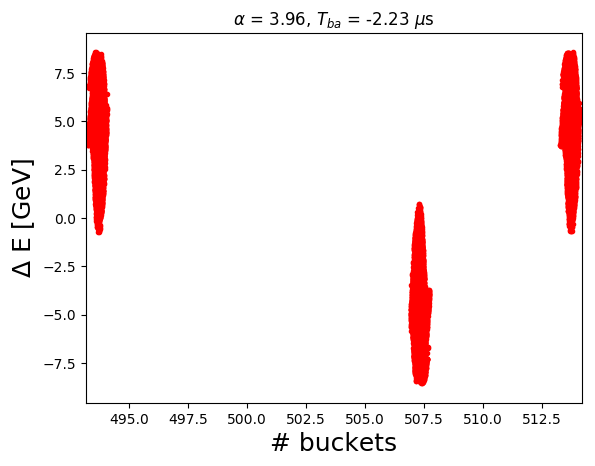 Alignment
Misalignment
Voltage programs after slip-stacking
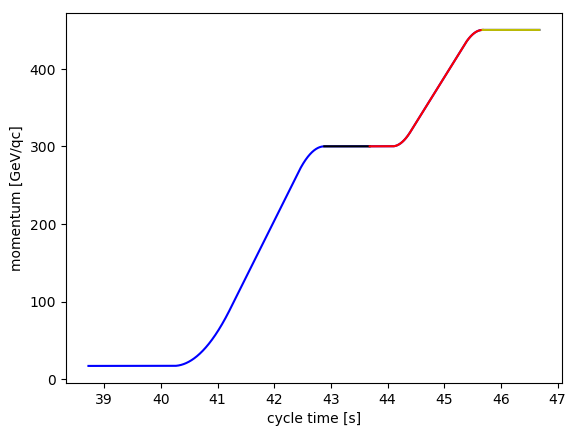 start slip-stacking
end slip-stacking
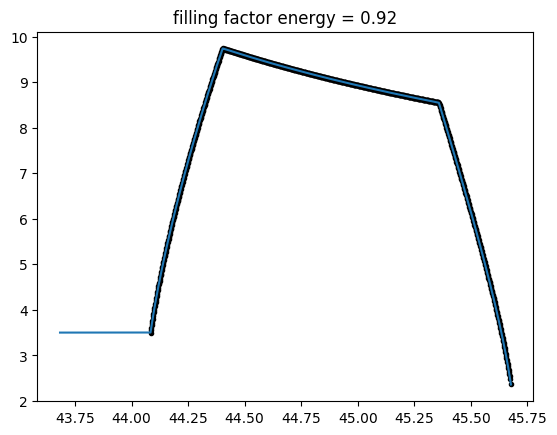 Capture voltage
Here filling factor is computed
Initial beam parameters
EXAMPLE
Profile
Phase space
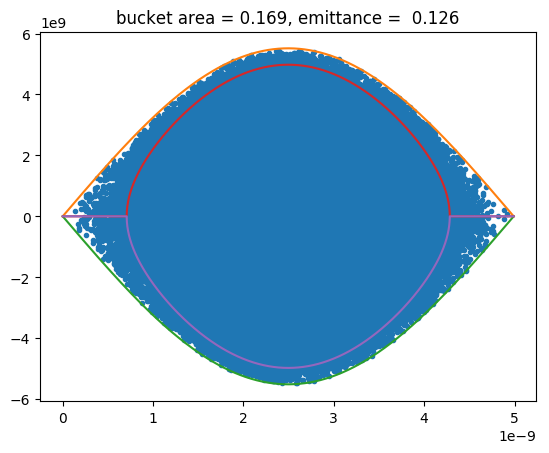 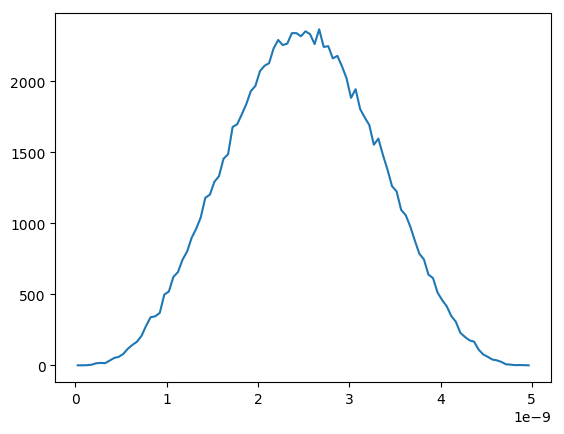 Hamiltonian defining emittance
Separatrix
Losses computation
Losses inside the SPS
A particle is lost when its radial displacement is larger than the length of the horizontal aperture.
The smallest horizontal aperture is at the QDs (V. Kain “Update on SPS aperture studies”, 2017)
Calculations give 41.5 mm of total aperture
Measurements give roughly 28 mm and 35 mm as minimum aperture towards the inside and outside respectively
20 mm of internal and external apertures are assumed along the entire simulation
A particle is lost when its dp satisfies
Examples of losses
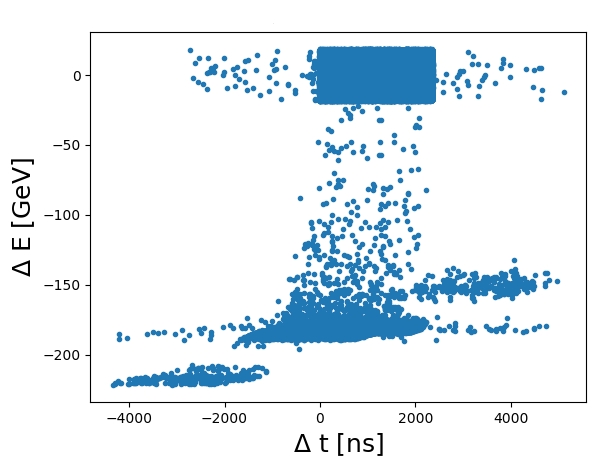 the buckets are here
threshold for losses in SPS
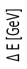 Total losses
The total losses comprise the losses in the SPS and all the particles forming satellite bunches at injection in the LHC
At the end of the simulation the particles which displacement from the bucket centre is more than 1.25 ns (half LHC bucket length) are considered lost
future LHC satellites
future LHC satellites
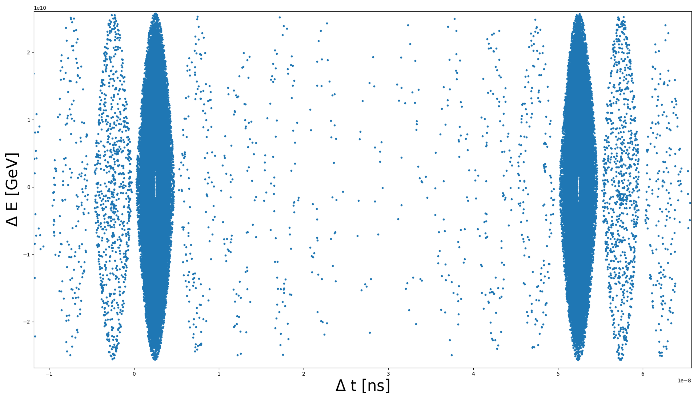 future LHC nominal buckets
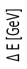 future LHC satellites
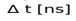 Contents
Introduction
Slip-stacking principle
Slip-stacking simulations in SPS, setting up
Slip-stacking simulations in SPS, first results
Conclusions and next steps
Simulation parameters
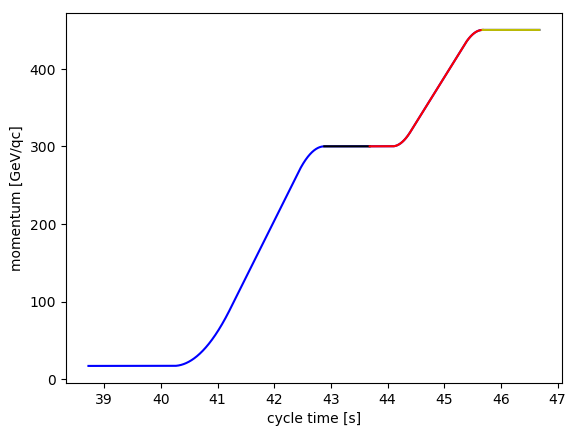 start slip-stacking
end slip-stacking
Programs during slip stacking
RF program relative of one batch
Momentum of batch 1
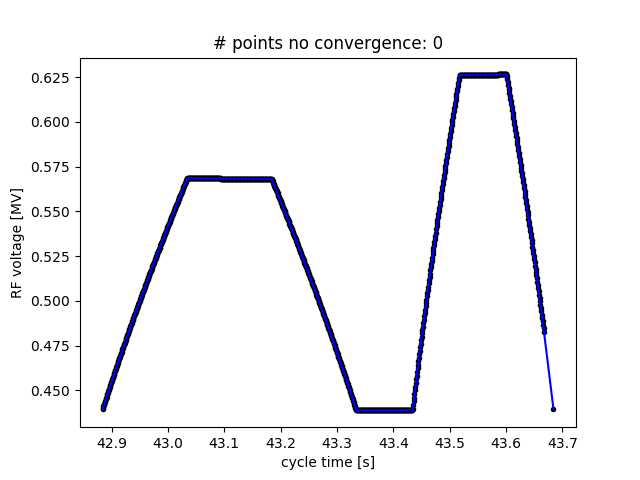 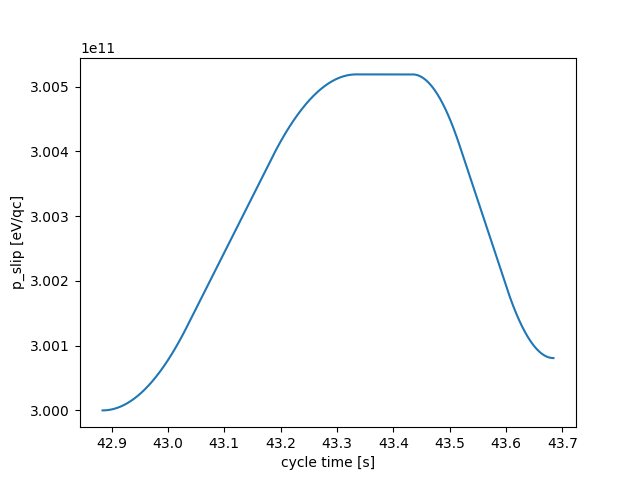 Adiabaticity coefficient
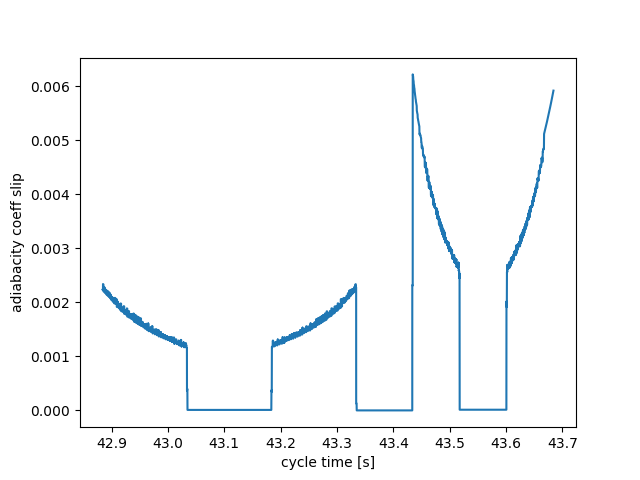 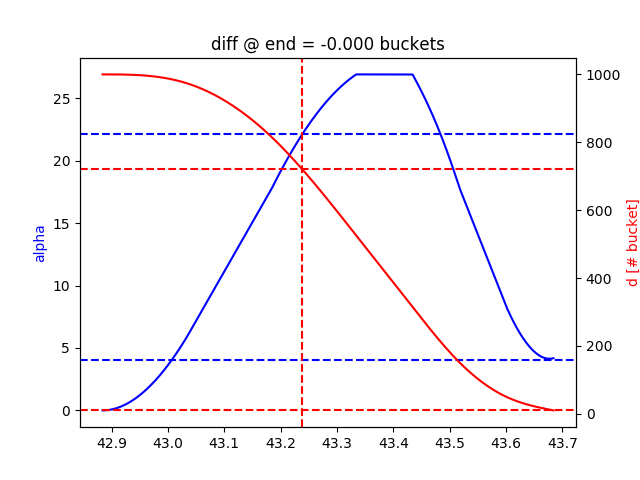 Discontinuities and noise caused by RF program
Adiabatic synchrotron motion
Slip-stacking simulation
Global overview
First two bunches of first batch
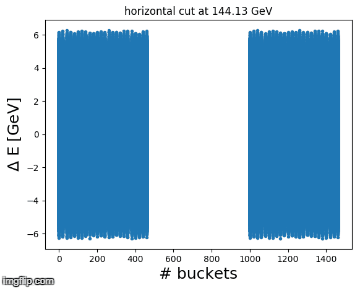 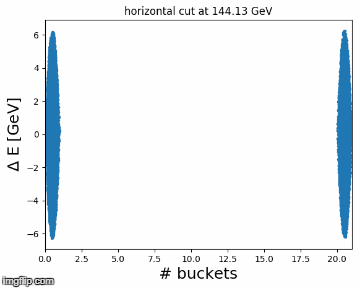 First bunch of first batch
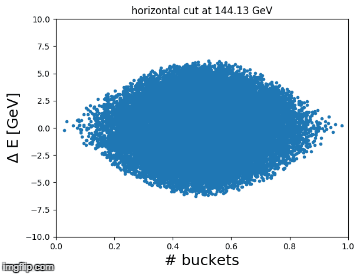 Summary of results: Q20 (1/2)
BUNCH COMPRESSION
BUNCH ROTATION
Summary of results: Q20 (2/2)
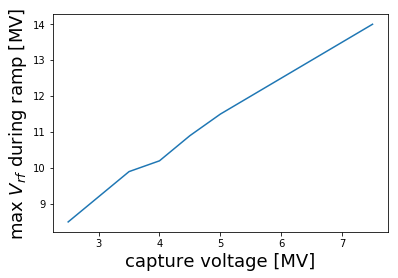 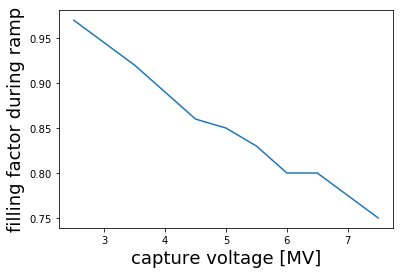 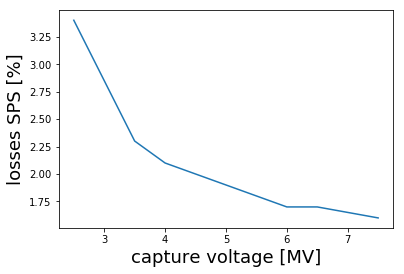 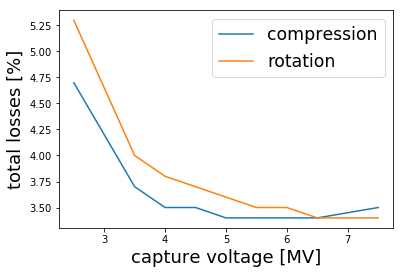 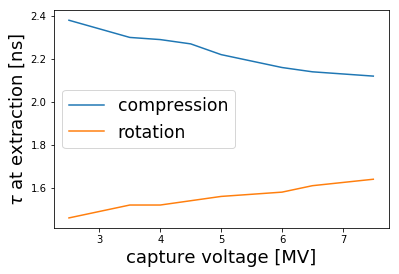 5%
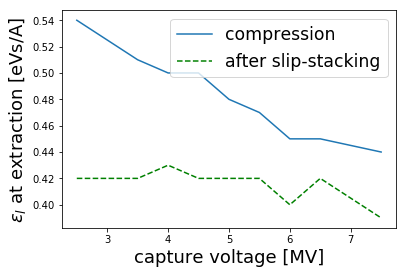 1.65 ns
Increasing the capture voltage more particles are captured inside the RF bucket after slip-stacking
Less losses in SPS but satellites bunches are created (total losses reach equilibrium)
With bunch compression the emittance at extraction is larger than the one after filamentation
After capture the bunch profile changes shape (tails tend to disappear) and the emittance with FWHM rescaled to Gaussian is not preserved anymore
This effect is more visible decreasing the capture voltage (bunch shaving because of full bucket)
Even for the best case of bunch compression (7.5 MV) the value of 0.44 eVs/A is too large
Slip-stacking optimization could be performed to try reaching 0.27 eVs/A after filamentation, which corresponds to 1.65 ns at extraction supposing emittance preservation 
More losses with bunch rotation (tails of the ‘S’ shape distribution are generally outside the acceptance)
Example 1: capture voltage 2.5 MV
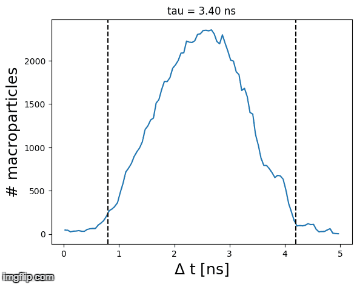 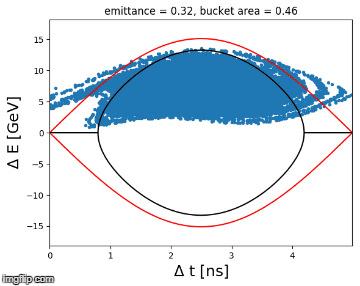 SPS losses = 3.4 %
At extraction
Flat top (bunch compression)
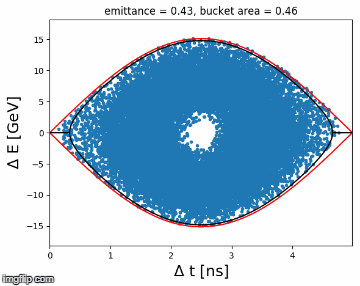 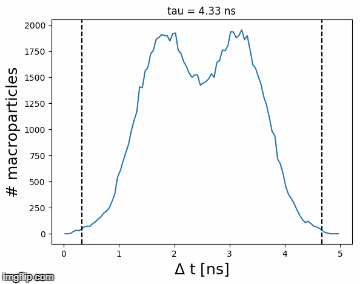 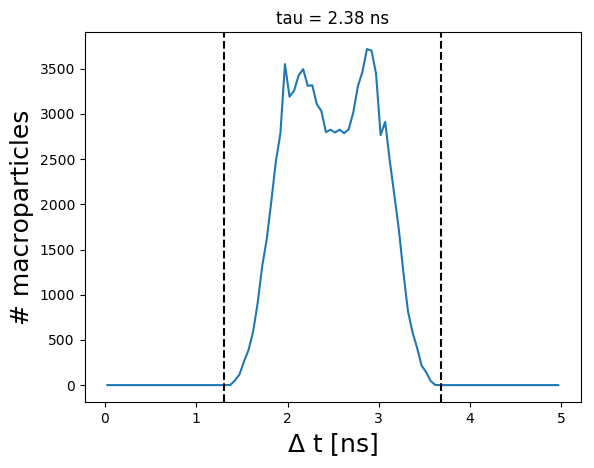 Flat top (bunch rotation)
At extraction
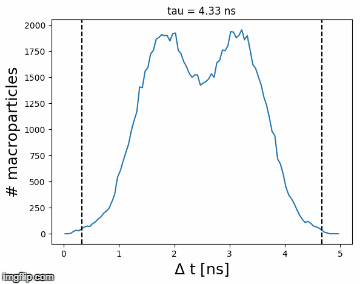 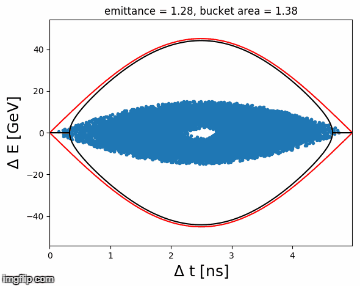 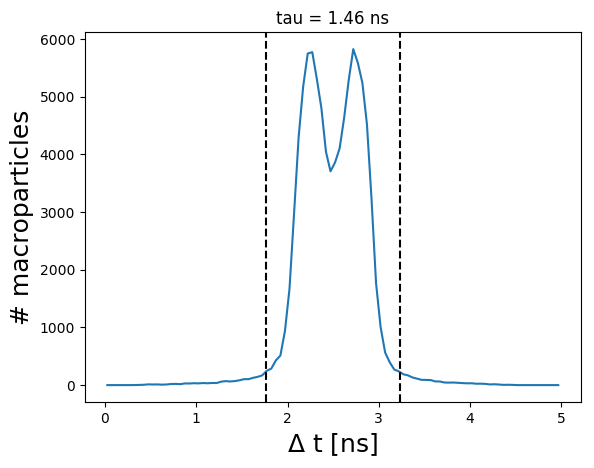 Example 2: capture voltage 5 MV
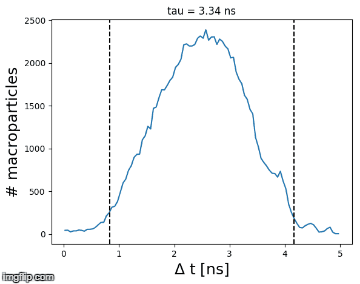 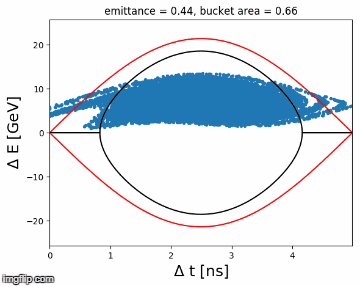 Losses = 1.9 %
At extraction
Flat top (bunch compression)
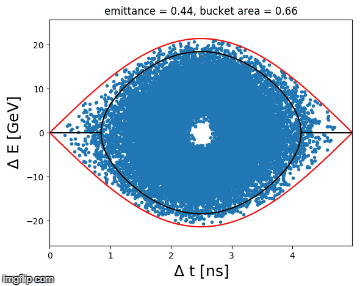 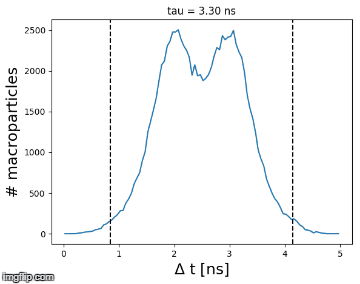 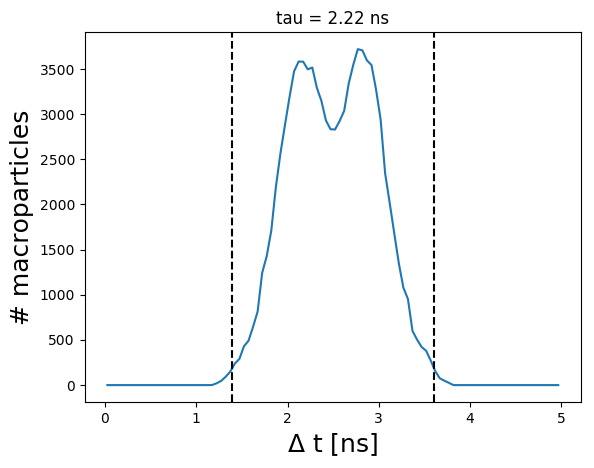 At extraction
Flat top (bunch rotation)
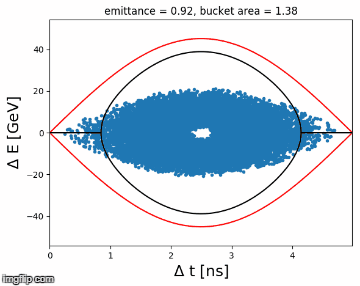 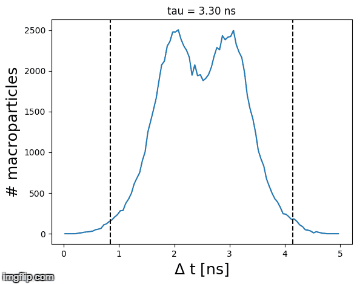 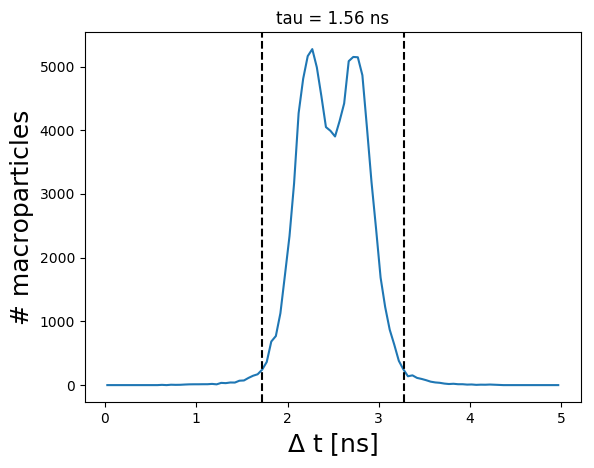 Example 3: capture voltage 7.5 MV
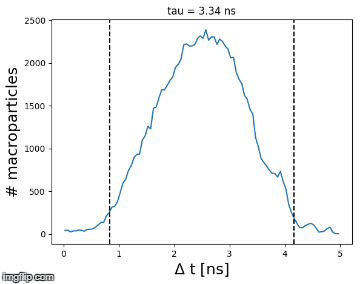 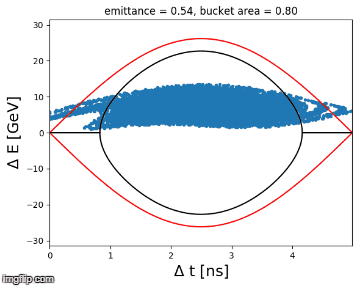 Losses = 1.6 %
At extraction
Flat top (bunch compression)
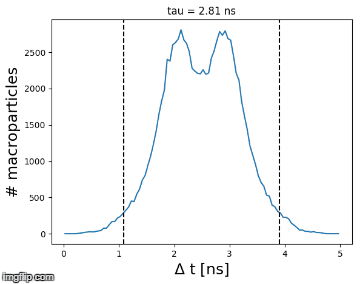 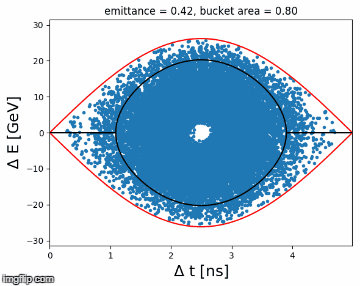 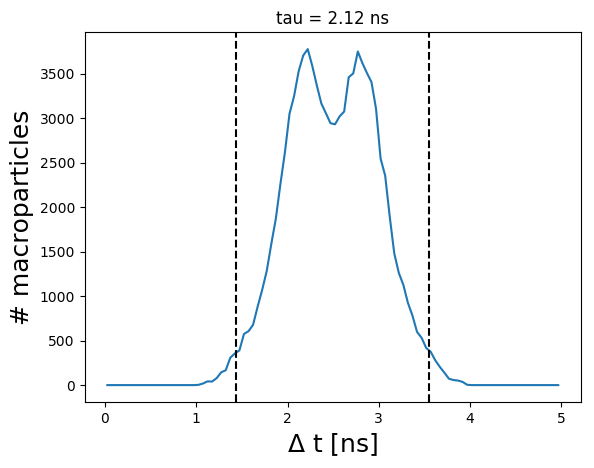 At extraction
Flat top (bunch rotation)
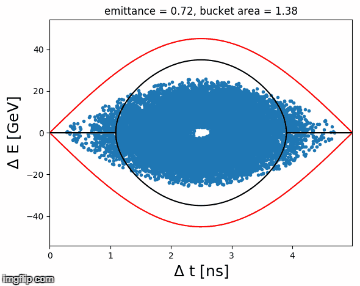 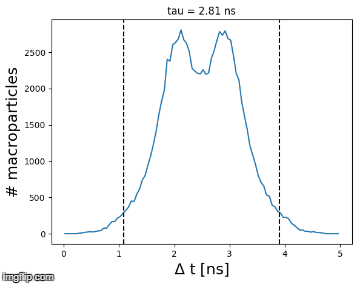 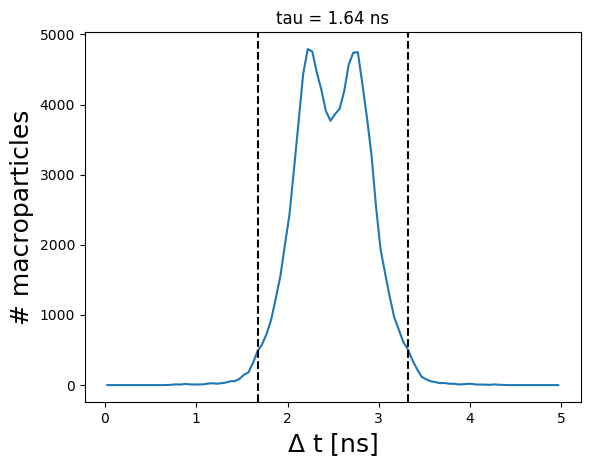 Comparison with Q22 and Q26
Summary of results for Q20, Q22, Q26 (1/2)
First value -> Q20, Second value -> Q22, Third value -> Q26 (acceptable values are in red)
BUNCH ROTATION
BUNCH COMPRESSION
Summary of results for Q20, Q22, Q26 (2/2)
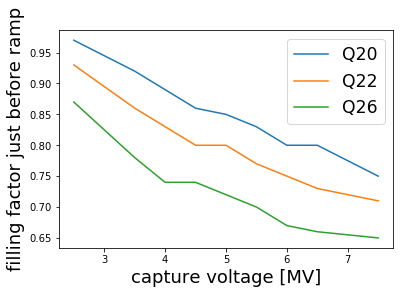 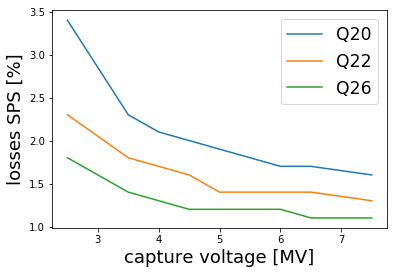 BUNCH ROTATION
___
___
compression ---- rotation
compression ---- rotation
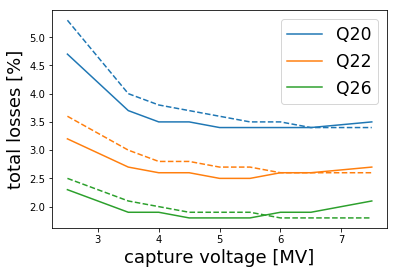 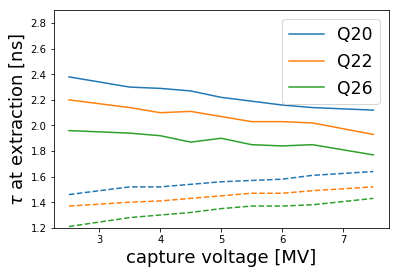 5%
1.65 ns
Contents
Introduction
Slip-stacking principle
Slip-stacking simulations in SPS, setting up
Slip-stacking simulations in SPS, first results
Conclusions and next steps
Conclusions and next steps
The principle behind slip-stacking has been illustrated through different examples
The implementation inside the CERN BLonD code has been explained
The slip-stacking procedure has been simulated for the SPS-ion beams to verify its feasibility after LS2
Simulations included acceleration to flat-top but no intensity effects
Many ring parameters were designed (voltage and RF programs during and outside the slip-stacking time, duration of the different cycle phases)
Effort spent to use realistic bunch distributions, however the variability of the emittance along the batch before slip-stacking was not reproduced
Realistic losses count mechanisms and machine parameters used
The three different optics have been tested
Simulation results:
Bunch rotation at flat top is the only mean to satisfy HL-LHC requirements
Suggestions for the RF program have been given for the three optics 

Next steps:
Variability of emittances and intensities along the batch before slip-stacking
Addition of intensity effects
Simulate injection into LHC bucket to count losses in a even more realistic way